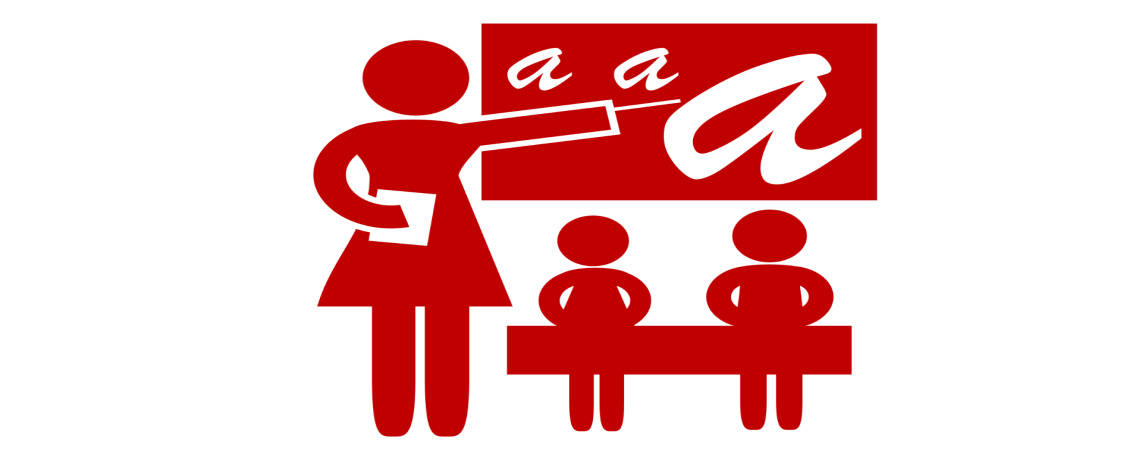 Ústav školní pedagogiky
 Fakulty humanitních studií UTB ve Zlíně
ÚŠP FHS UTB ve Zlíně
Ústav školní pedagogiky (ÚŠP) vznikl 1. 9. 2013 a je     jedním z nejmladších  pracovišť  Fakulty humanitních     studií Univerzity Tomáše Bati ve Zlíně 

Sídlo ÚŠP: Budova U18 (4. patro)
			Štefánikova 5670		760 01 Zlín
NAŠE  ZAMĚŘENÍ
Čím se zabýváme?
Školní pedagogikou ...

… je to vědní obor pedagogiky, který řeší vše, co souvisí  s problematikou výchovy a vzdělávání ve školním prostředí.
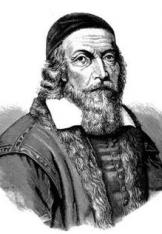 „Nevěřte všemu, co se vám k věření předkládá: Zkoumejte vše a přesvědčujte se o všem sami!“
Jan Amos Komenský
STUDIJNÍ PROGRAMY
UČITELSTVÍ PRO MATEŘSKÉ ŠKOLY (bakalářské studium v prezenční a kombinované formě);

PŘEDŠKOLNÍ PEDAGOGIKA (navazující magisterské studium v prezenční i kombinované formě);

UČITELSTVÍ PRO 1. STUPEŇ ZÁKLADNÍ ŠKOLY ( pětileté magisterské studium v prezenční formě);

RIGORÓZNÍ ŘÍZENÍ v programech Předškolní pedagogika a Učitelství pro 1. stupeň ZŠ – získání titulu PhDr.

Doktorský studijní program PEDAGOGIKA – získání titulu Ph.D.
DALŠÍ MOŽNOSTI VZDĚLÁVÁNÍ
Kurzy celoživotního vzdělávání: 

funkční vzdělávání pro ředitele MŠ, 
funkční vzdělávání pro ředitele ZŠ, 

Studium v oblasti pedagogických věd, kde absolventi získávají kvalifikaci učitele 2. stupně ZŠ, SŠ ve vybrané oborové didaktice, 
Studium pro učitele odborného výcviku

ústav realizuje i výuku vysokoškolské pedagogiky
PERSONÁLNÍ OBSAZENÍ
Ústav školní pedagogiky patří z hlediska počtu zaměstnanců k největším ústavům na fakultě.
ÚŠP zajišťuje výuku cca 600 studentů.

Celkem 28 pracovníků:
8 profesorů, 
3 docenti, 
11 odborných asistentů, 
3 asistenti, 
1 administrátor praxí, 
3 interní doktorandi.
Profilové zaměření akademiků
Pedagogická psychologie
Speciální pedagogika
Didaktika - důraz na podporu a rozvoj kulturní gramotnosti (matematická, jazyková a literární, zdravotní, čtenářská, přírodovědní, finanční, uměnovědní)
Metodologie pedagogického výzkumu
Předškolní pedagogika
Primární pedagogika
Pedagogika volného času
a další
ODBORNÁ PROFILACE
V rámci profilace pracují akademičtí pracovníci ÚŠP na následujících tématech:

 Profesní kariéra akademického pracovníka na univerzitě

 Možnosti působení učitele na nadané dítě z pohledu inkluze

 Profesionalizace učitelů mateřských a základních škol

 Dítě a dětství v současných diskurzech

 Specifické a nespecifické formy spolupráce rodiny a školy

 Specifika firemních mateřských škol v současných diskurzech
ODBORNÁ PROFILACE
Analýza učitelských sborů mateřských a základních škol

Kvalita života současného dítěte

  Aktérství dítěte a možnosti jeho podpory

  Příležitosti k učení dětí v mateřských a základních školách

  Specifika práce metodika školní prevence na základní škole

  Self-efficacy učitelů mateřských a základních škol
ODBORNÁ PROFILACE
Verbální a neverbální bezprostřednost učitele ve vztahu k žákovskému učení

Badatelsky orientované vzdělávání pro děti generace Alfa

Digitalizace a proměny současné školy

Specifika distančního vzdělávání

Práce třídního učitele a působení asistenta učitele ve škole

Domácí úkoly v rodině
ŠKOLY A ÚŠP
https://fhs.utb.cz/o-fakulte/zakladni-informace/ustavy/ustav-skolni-pedagogiky/odborne-praxe/

Fakultní školy (statut podle směrnice SD 07/2017)
https://fhs.utb.cz/veda-a-vyzkum/vedecko-vyzkumna-cinnost/resene-projekty/2021-2/op-vvv/
Významné ohlasy
V roce 2021 získalo pracoviště prestižní cenu EDUÍn za projekt
     podpory rodinám, školám a žákům v nepříznivém COVID - 19
     období s názvem BUDOUCÍ UČITELÉ V AKCI :
     ZÁCHRANNÝ KRUH ŠKOLÁM A RODINÁM
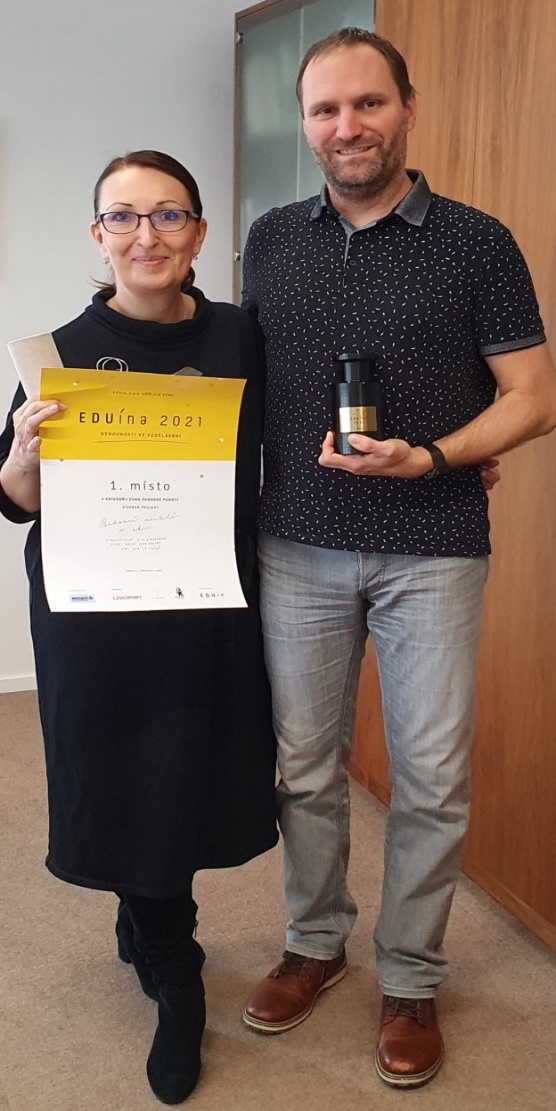 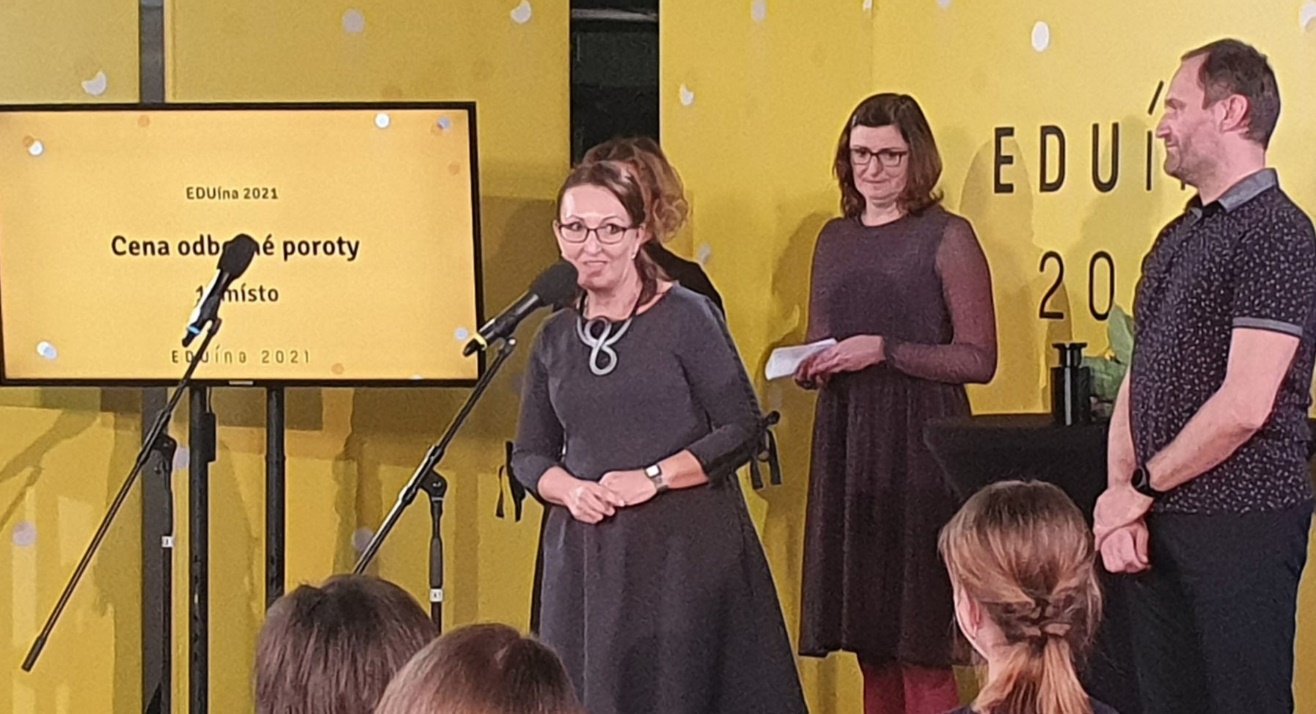 Zajímavé akce
Junior Univerzita® - člen mezinárodní sítě dětských univerzit EUCUEM
Ústav školní pedagogiky vytváří pro malé „vysokoškoláky“ speciální projekty, doplněné výstavami, exkurzemi a různými aktivitami pod odborným dohledem.
v roce 2022  organizujeme již 10. ročník
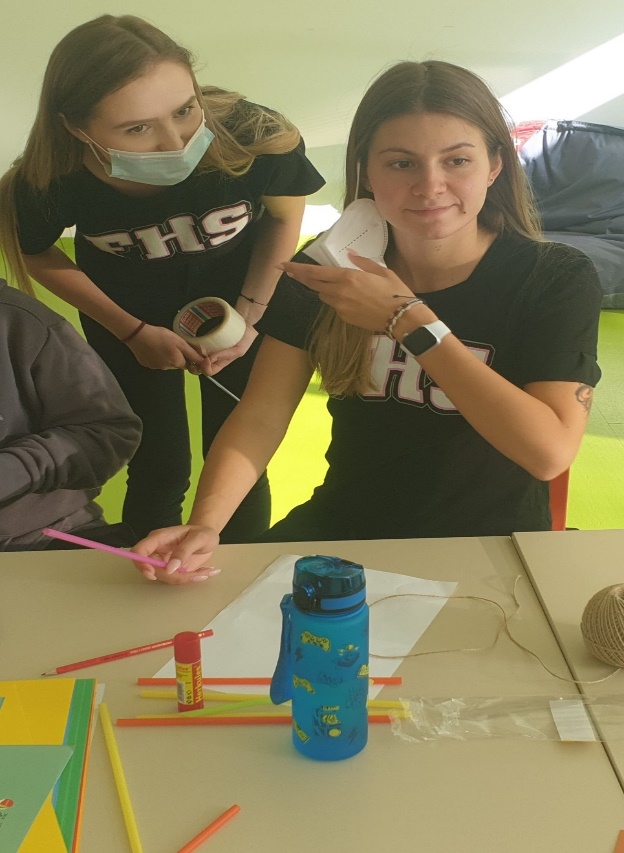 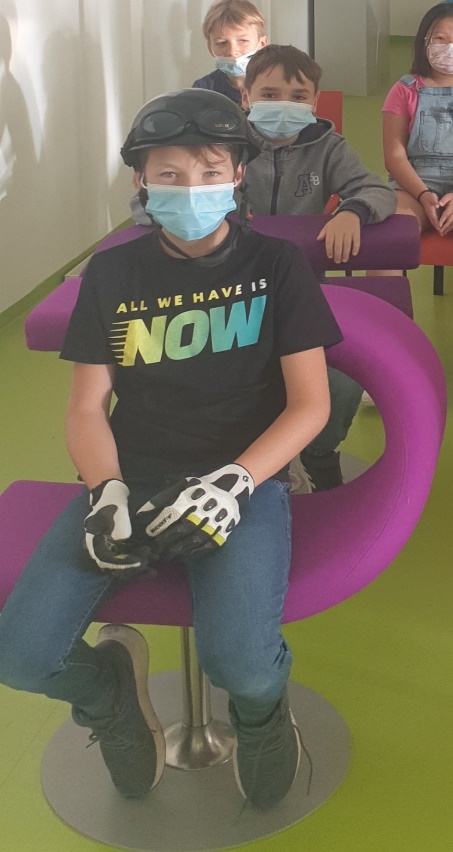 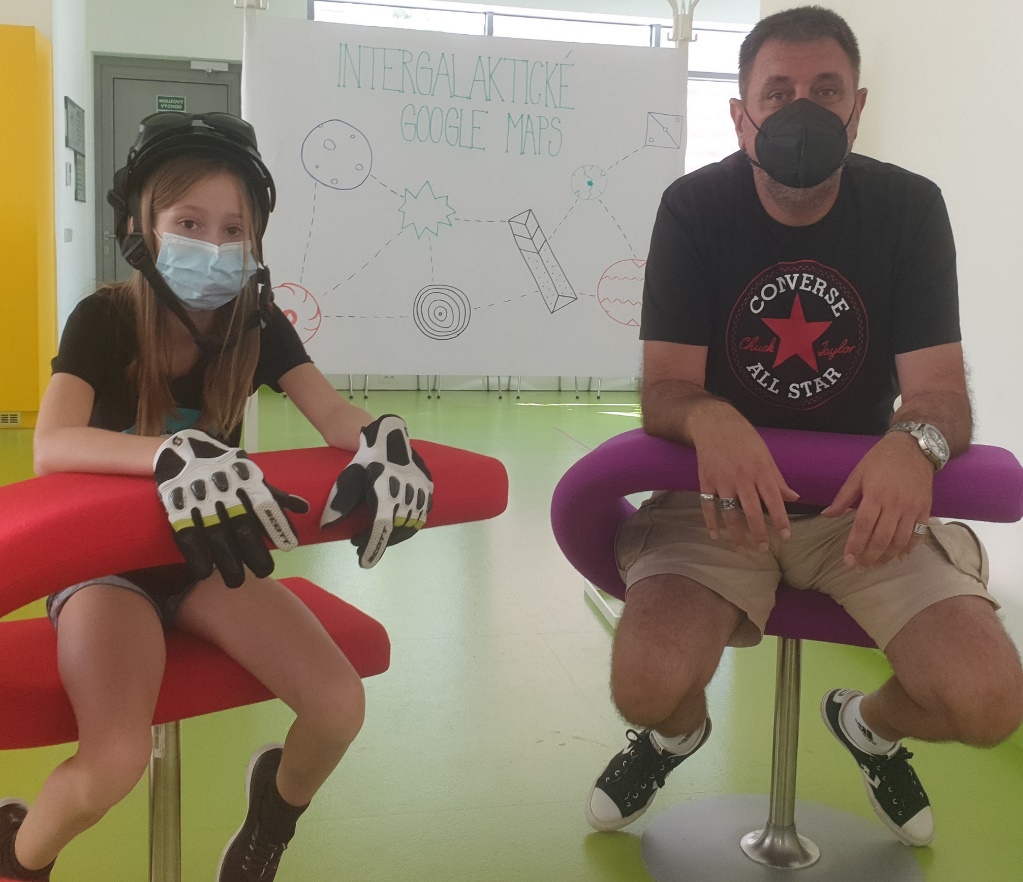 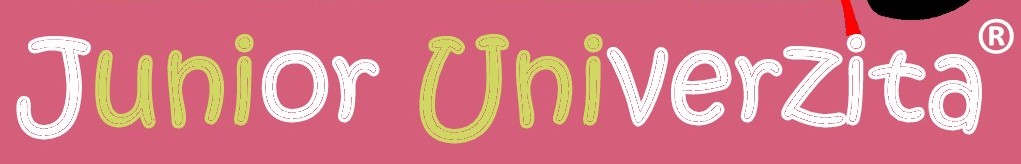 Zajímavé akce
ZLÍN FILM FESTIVAL -  pravidelně se podílíme na doprovodném programu Zlín Film Festivalu. Malým i větším návštěvníkům festivalu filmů pro děti a mládež nabízíme zábavně-edukační aktivity při kterých se děti nejen zabaví, ale i poučí a mohou si odnést i vlastnoručně vyrobenou drobnost.
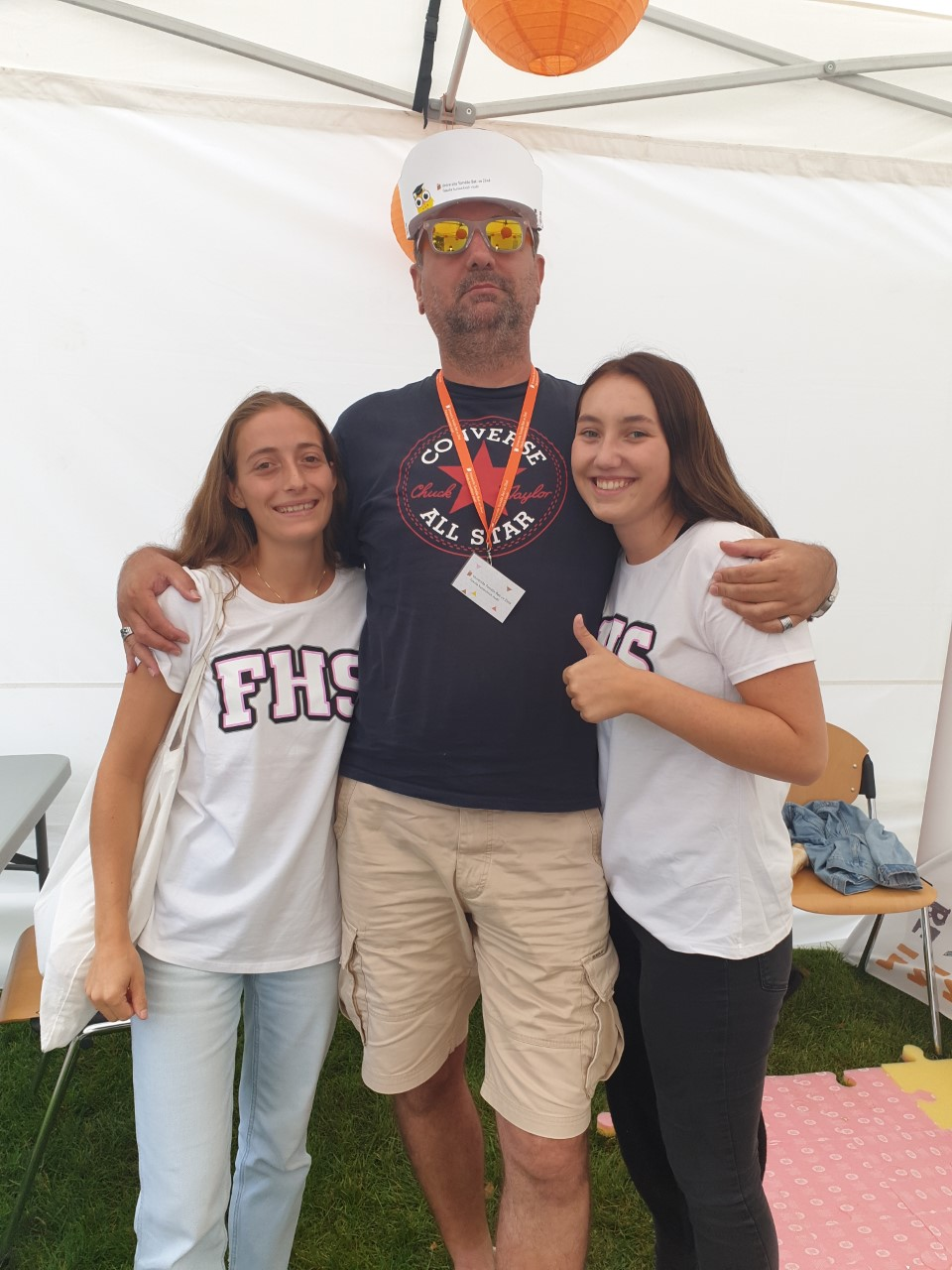 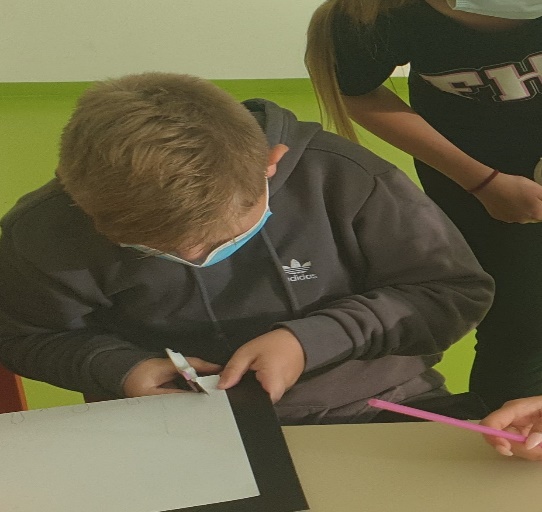 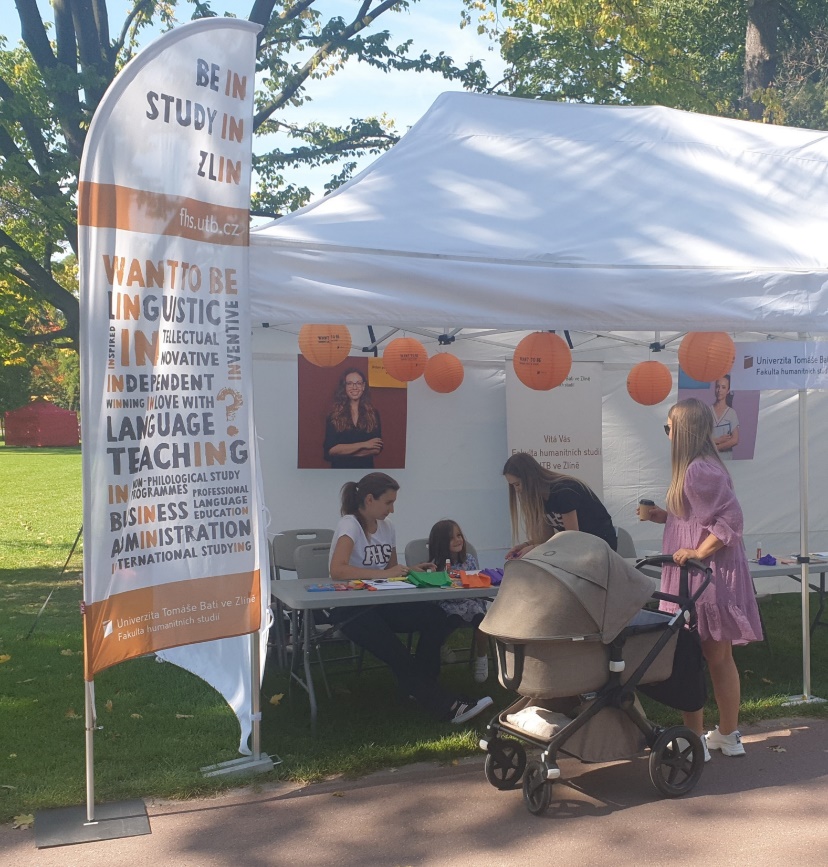 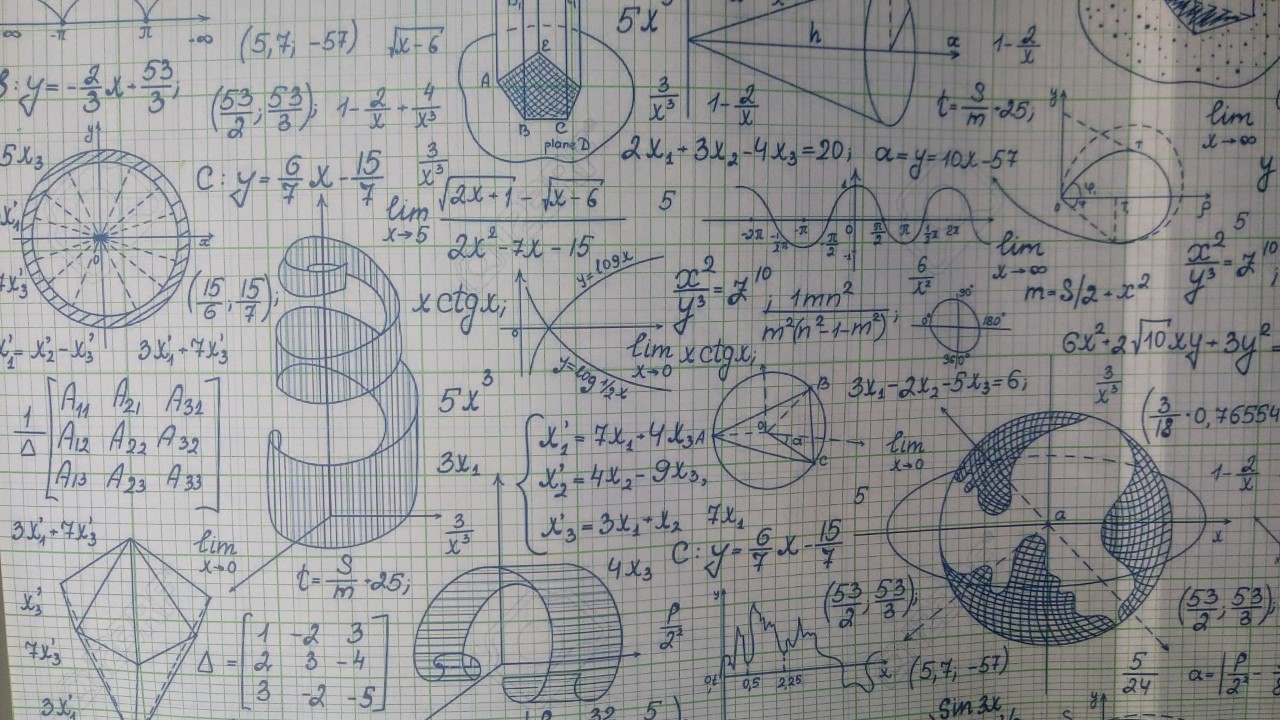 Zajímavé akce
KNIHOVNA PRO ADAMOV –  sbírka knih  které jsme četli již několikrát, ale rádi je věnujeme a uděláme potřebným radost !Akreditované Centrum pre deti a rodiny Adam to určitě ocení!
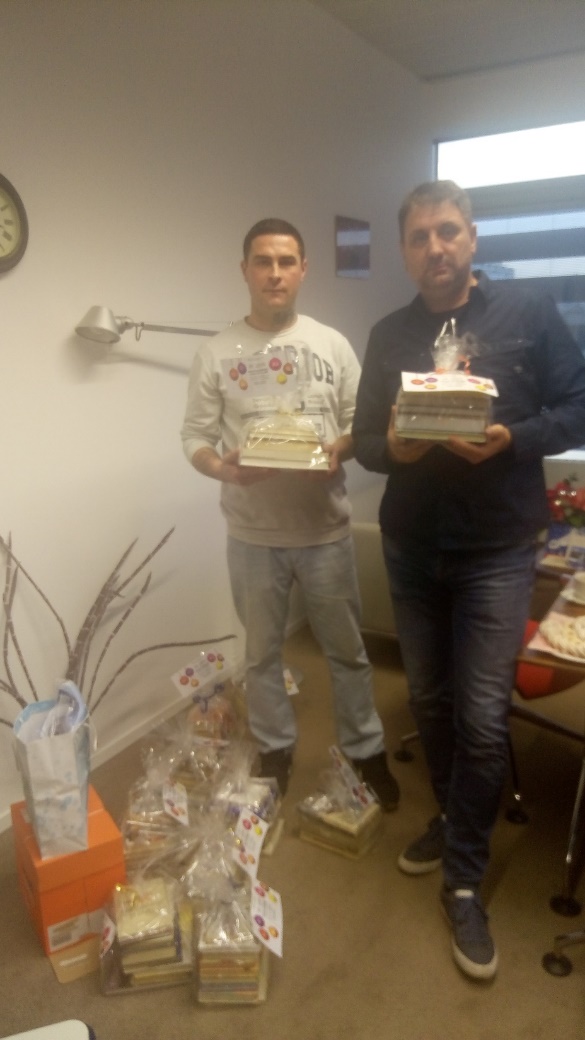 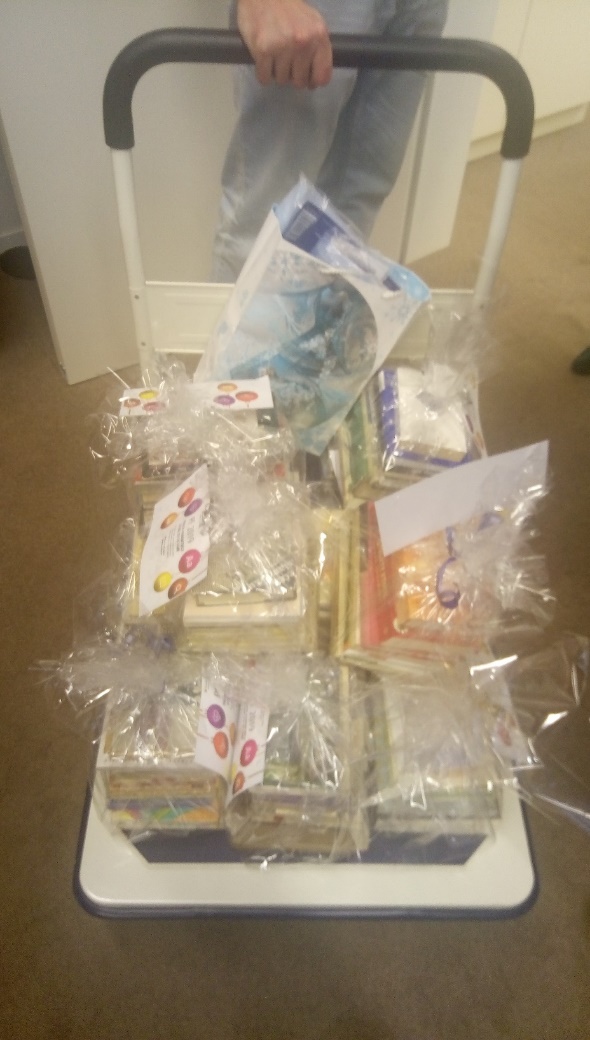 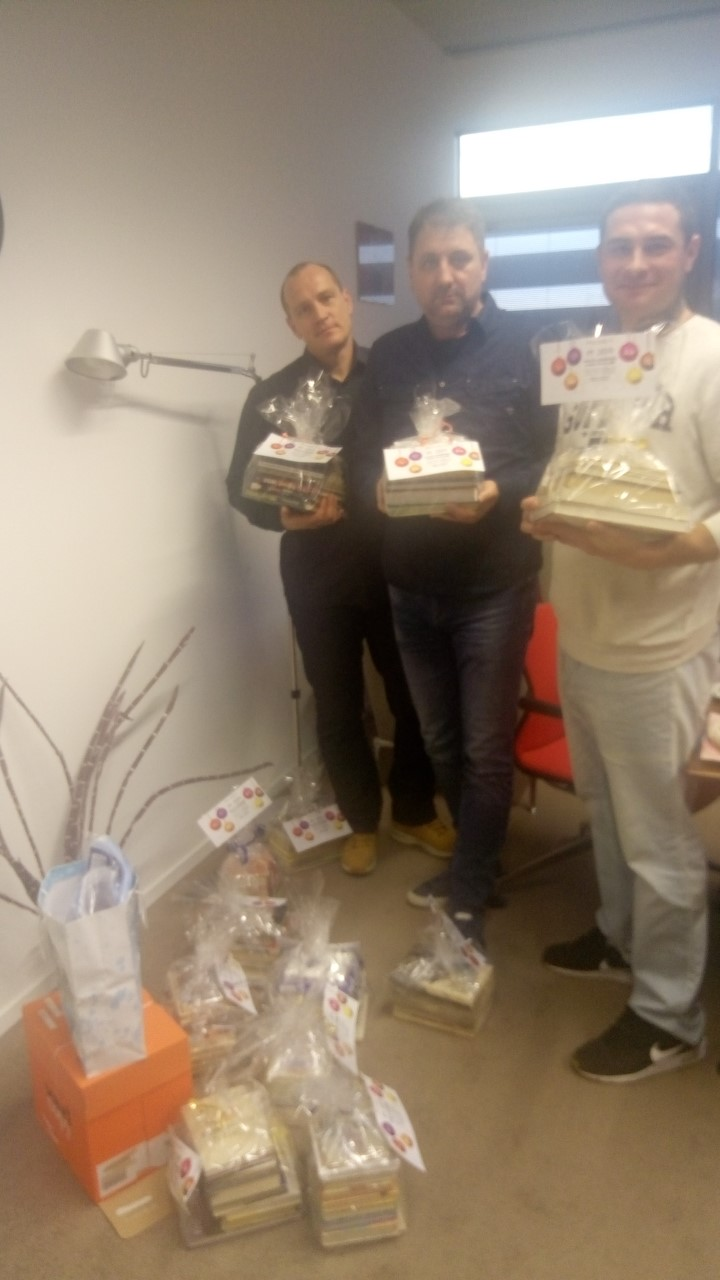 Zajímavé akce
STUDENTSKÁ KONFERENCE ÚŠP – studenti mají možnost prezentovat na konferenci své závěrečné práce a připravit se tak na atmosféru prezentování v rámci Státních závěrečných zkoušek
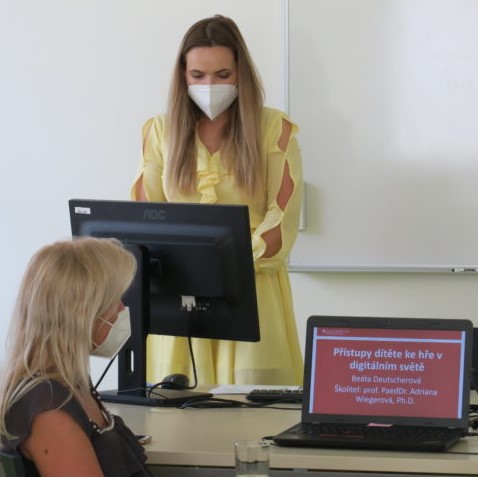 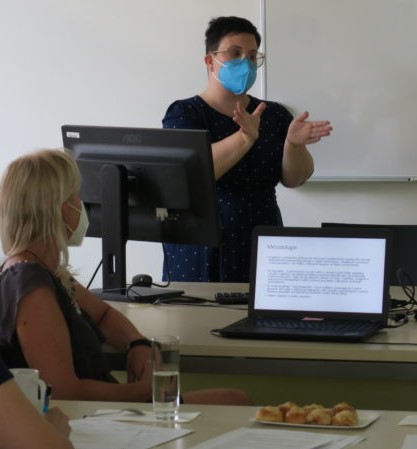 Zajímavé akce
VÝSTAVA HRAČEK 
hračky pro děti předškolního a mladšího školního věku jsou  z produkce studentů ÚŠP a po výstavě jsou darovány fakultním školám
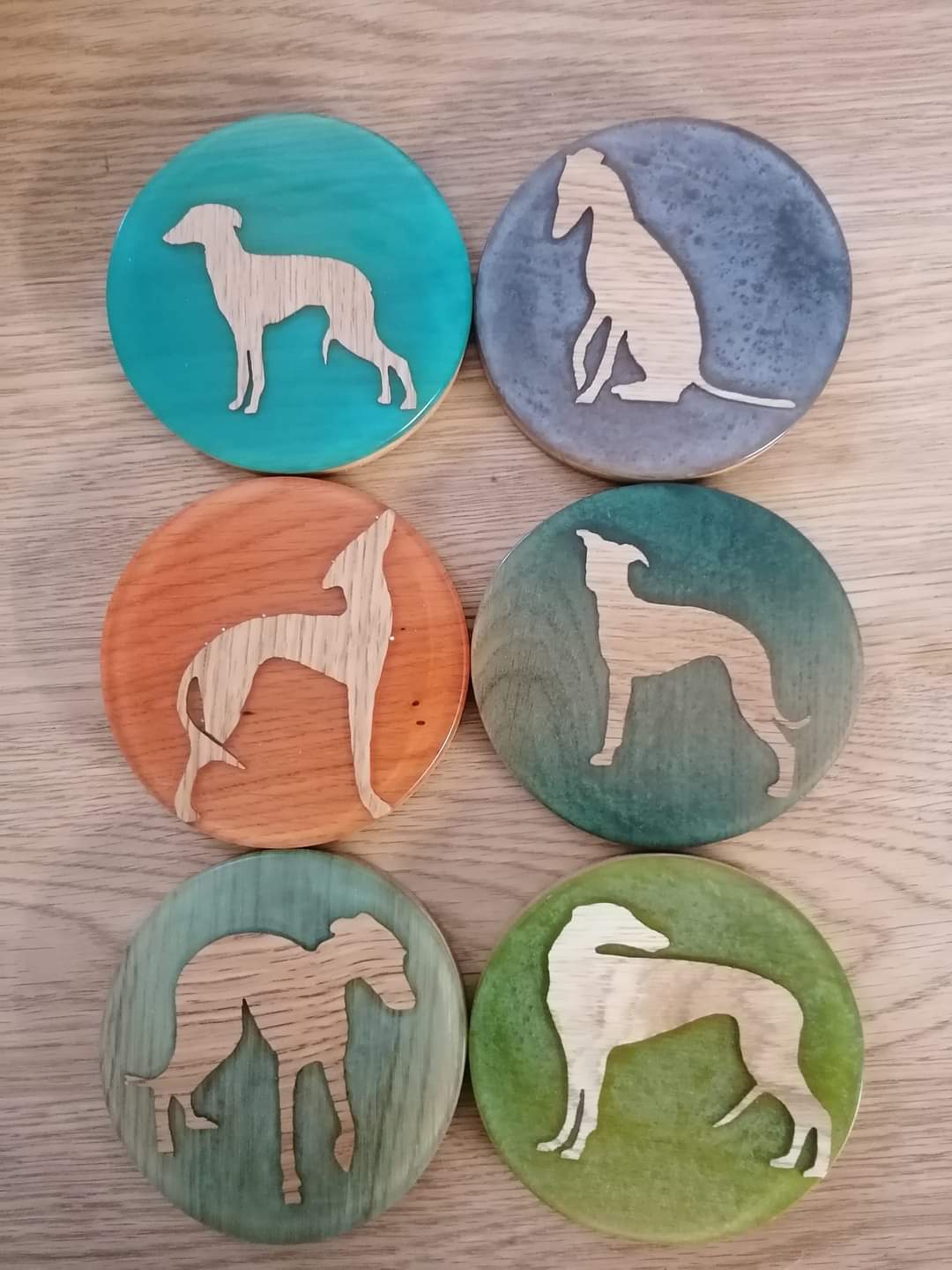 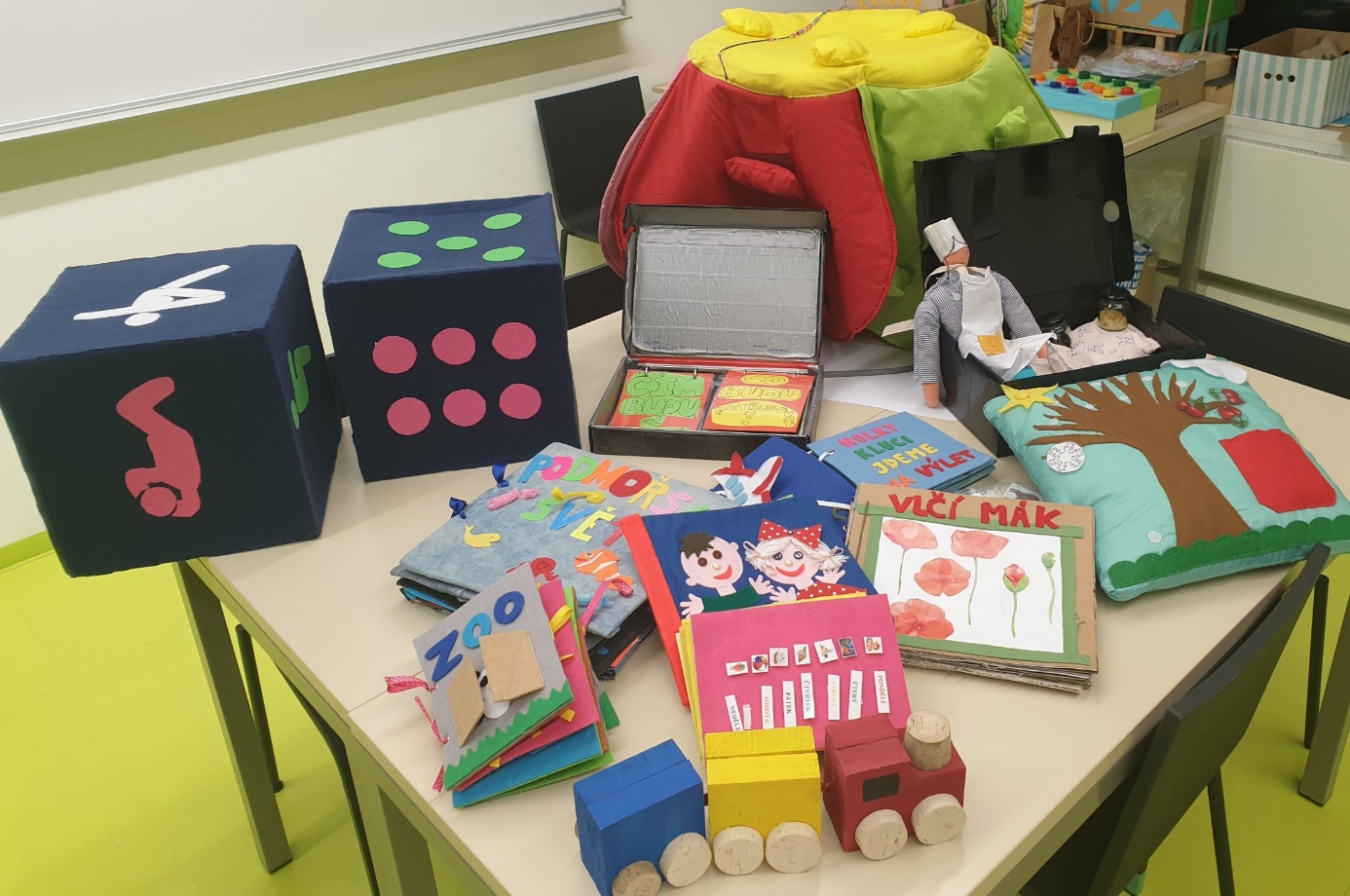 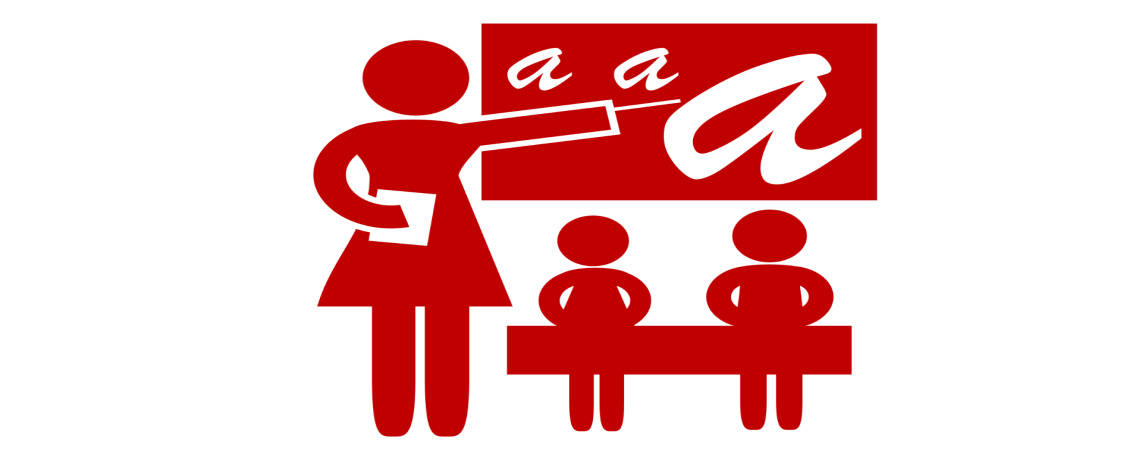 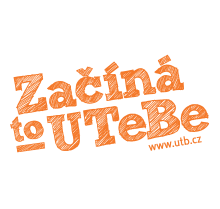 https://fhs.utb.cz/o-fakulte/zakladni-informace/ustavy/ustav-skolni-pedagogiky/o-ustavu/